Blockchain
Thomas Shon, Filip Douša 2.ITB
Na co se dnes podíváme?
04
Co to blockchain je ajak vlastně funguje
Výhody / Nevýhody
01
Klíčové komponenty blockchainu
05
Typy blockchainu
02
03
Aplikace této technologie
06
Budoucnost
01
Co to blockchain je ajak vlastně funguje
01
Definice
Decentralizovaná digitální účetní kniha
Zaznamenává transakce na mnoha počítačích
Zaznamenané transakce nelze zpětně měnit
Je základem pro digitální měny
01
Stručná historie
Představen v roce 1991 jako výzkumný projekt
První reálné použití v roce 2009 s uvedením Bitcoinu
Vytvořeno osobou nebo skupinou pod pseudonymem Satoshi Nakamoto
01
Důležitost technologie
Demokratizuje ukládání a tok informací
Bezpečný, transparentní, odolný vůči cenzuře
Snižuje podvody, zjednodušuje procesy, snižuje náklady
01
Jak blockchain funguje
Decentralizovaná účetní kniha oproti tradičním
Rozdělená po peer-to-peer sítích
Každý uzel (počítač) udržuje kopii účetní knihy
Bloky, řetězy a kryptografické hashe
01
Transakce seskupeny do bloků
Bloky propojené pomocí kryptografických hashů
Zajištění integrity a bezpečnosti dat
01
Konsenzuální mechanismy
Proof of Work (PoW)
Proof of Stake (PoS)
Validace transakcí bez centrální autority
02
Klíčové komponenty blockchainu
02
Uzly
Počítače připojené k blockchainové síti
Ukládají, šíří a udržují data blockchainu
Ověřují a validují transakce v síti
02
Chytré kontrakty
Samospustitelné smlouvy s podmínkami napsanými v kódu
Automatické vynucení a provedení podmínek smlouvy
Eliminují potřebu zprostředkovatelů a třetích stran
02
Kryptografie
Šifrovací principy pro zabezpečení dat
Ověřování transakcí a generování digitálních podpisů
Zajištění integrity a důvěrnosti informací na blockchainu
03
Aplikace blockchainové technologie
03
Aplikace blockchainové technologie
Řízení dodavatelského řetězce
Kryptoměny
Bitcoin
Ethereum 
Cardano atd.
Transparentnost
Sledovatelnost
Snížení zpoždění a nákladů
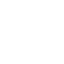 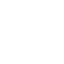 Zdravotnictví
Nemovitosti
Bezpečné ukládání zdravotních záznamů
Efektivní a bezpečný přístup oprávněných stran
Zjednodušení transakcí s nemovitostmi
Snížení podvodů, vyšší efektivita a transparentnost
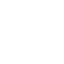 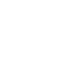 04
Výhody a nevýhody
04
Výhody
Bezpečnost
Transparentnost
Neměnitelnost
Efektivita
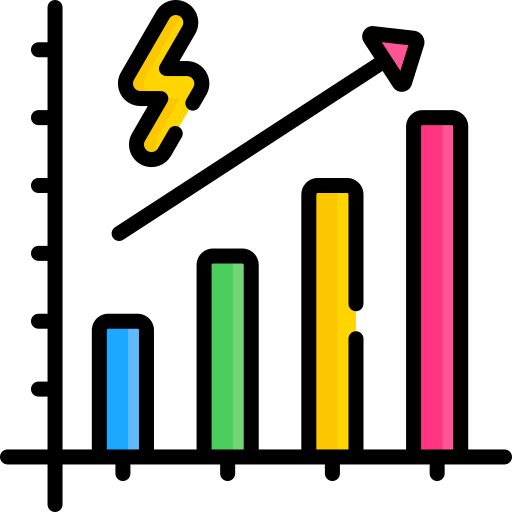 04
Nevýhody
Škálovatelnost
Spotřeba energie
Regulační otázky
05
Typy blockchainu
05
Veřejné blockchainy
Otevřený přístup 
Decentralizace
Využívání PoW a PoS
Transparentnost a důvěra
Odolnost proti cenzuře
Vysoké energetické náklady
Pomalejší transakce ve srovnání se soukromými blockchainy
Příklad - Bitcoin, Ethereum
05
Soukromé blockchainy
Omezený přístup 
Centralizace
Rychlost a Efektivita
Nižší energetické náklady
Nižší úroveň transparentnosti
Zranitelnost vůči centralizovaným útokům a manipulaci
Příklad - Hyperledger Fabric, R3 Corda
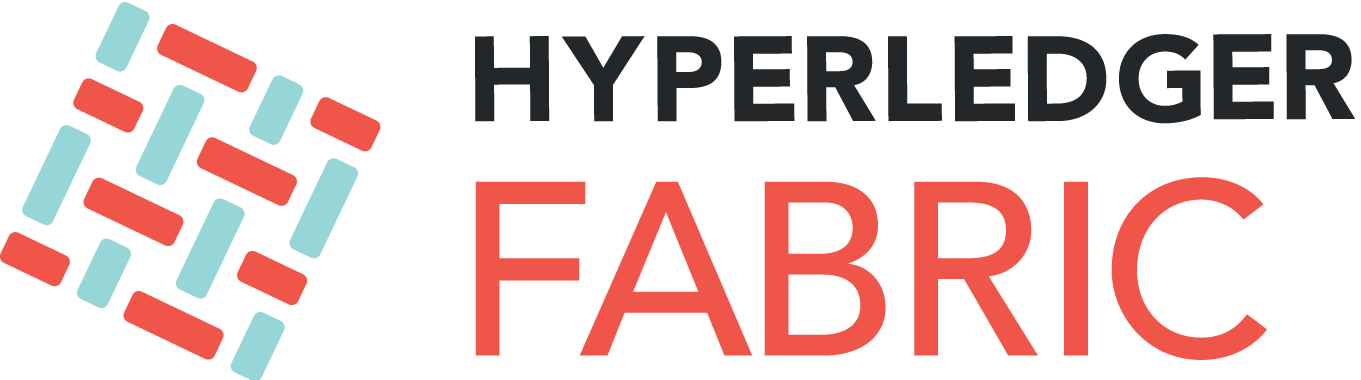 05
Konsorciální blockchainy
Omezený přístup 
Částečná decentralizace
Flexibilita
Rychlost a efektivita
Lepší kontrola a bezpečnost 
Složitost při dosažení konsenzu mezi více organizacemi
Nižší úroveň decentralizace
Příklad - Quorum, Energy Web Foundation
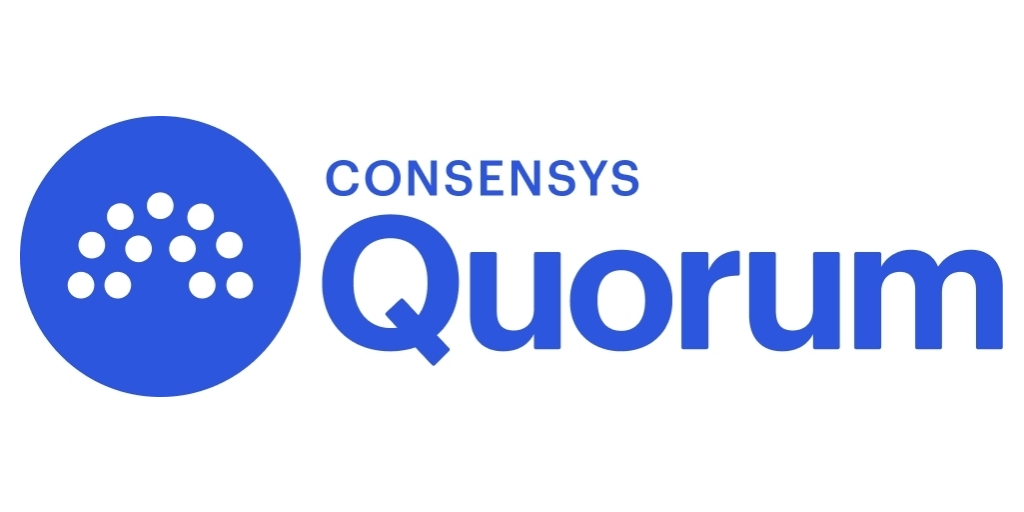 05
Hybridní blockchainy
Kombinace prvků
Částečný přístup
Flexibilita a kontrola
Vysoká flexibilita 
Složitost implementace a údržby
Potenciální kompromisy mezi transparentností a soukromím
Příklad - Dragonchain
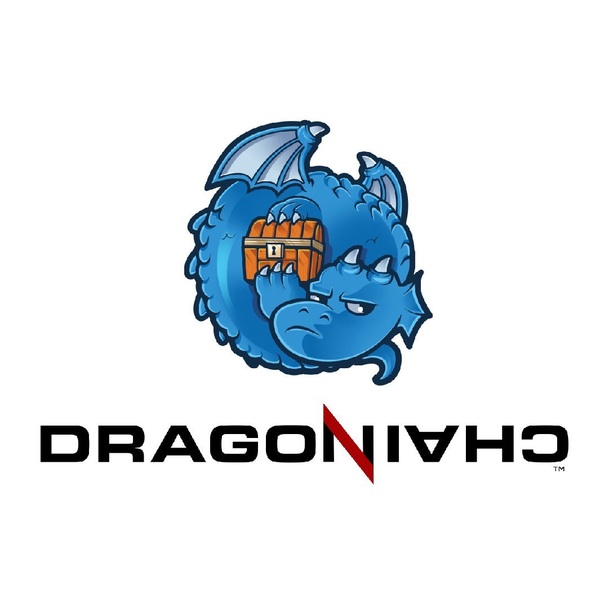 05
Sidechains (boční řetězce)
Připojení k hlavnímu blockchainu
Specializace
Experimentování a inovace
Zvýšení škálovatelnosti a funkčnosti
Bezpečnostní rizika
Správa a synchronizace
Příklad - Liquid Network
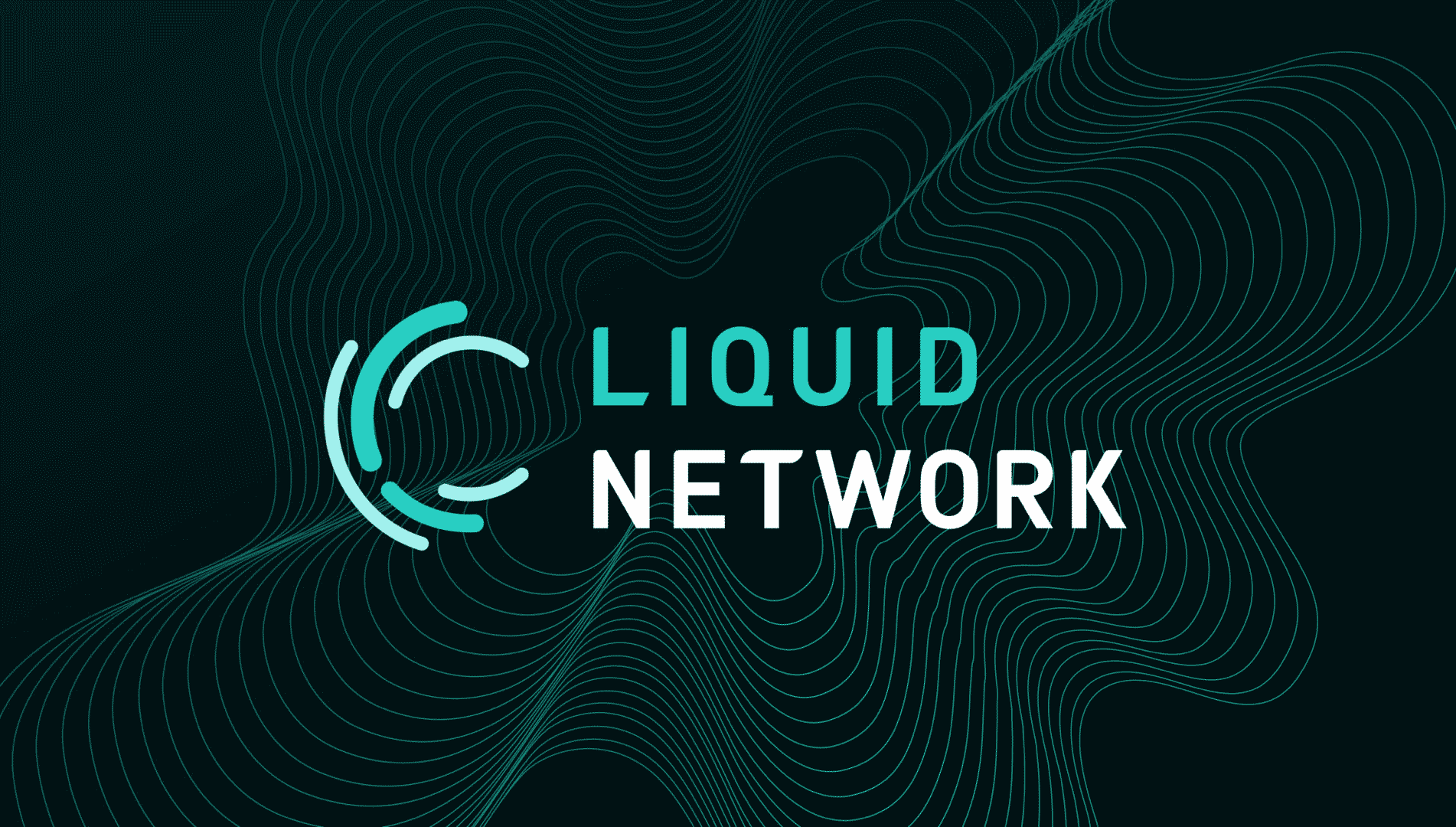 06
Budoucnost
06
Budoucnost
Decentralizované finance (DeFi)
Nezaměnitelné tokeny (NFTs)
Blockchain v IoT
Děkujeme za pozornost
Zdroje
https://www.ibm.com/topics/blockchain
https://www.coinbase.com/learn/crypto-basics/what-is-a-blockchain
https://www.binance.com/en/square/post/245633
https://emeritus.org/blog/types-of-blockchain/
https://www.investopedia.com/terms/b/blockchain.asp